Update on EM Calorimeters
Calorimeter Group
Overview
SoLID Collaboration Meeting
2
SoLID EM Calorimeter Overview
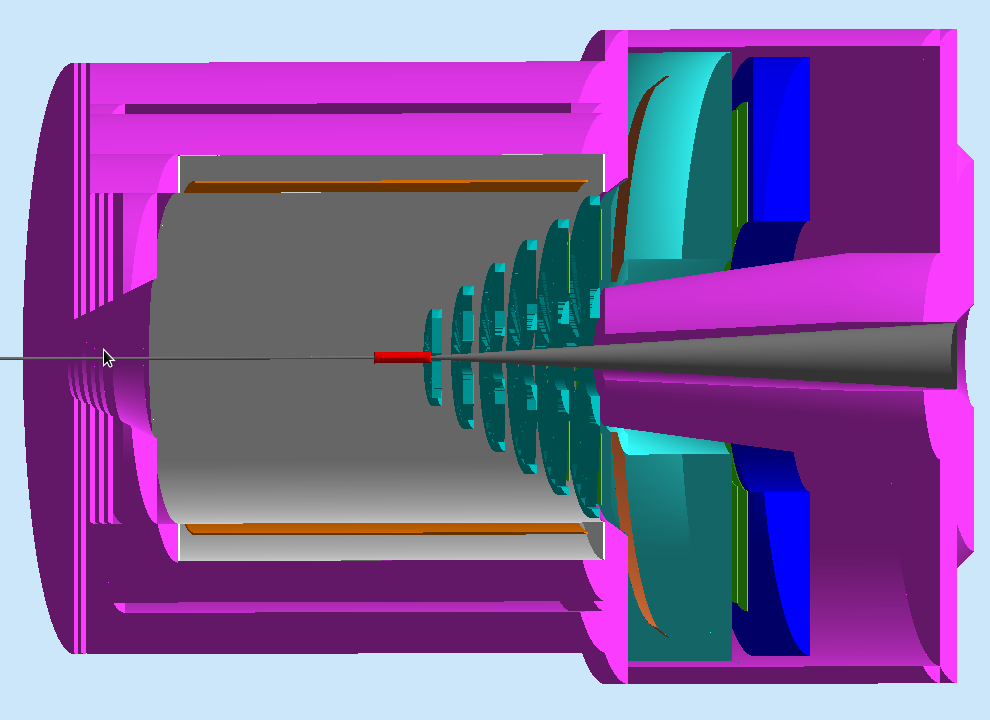 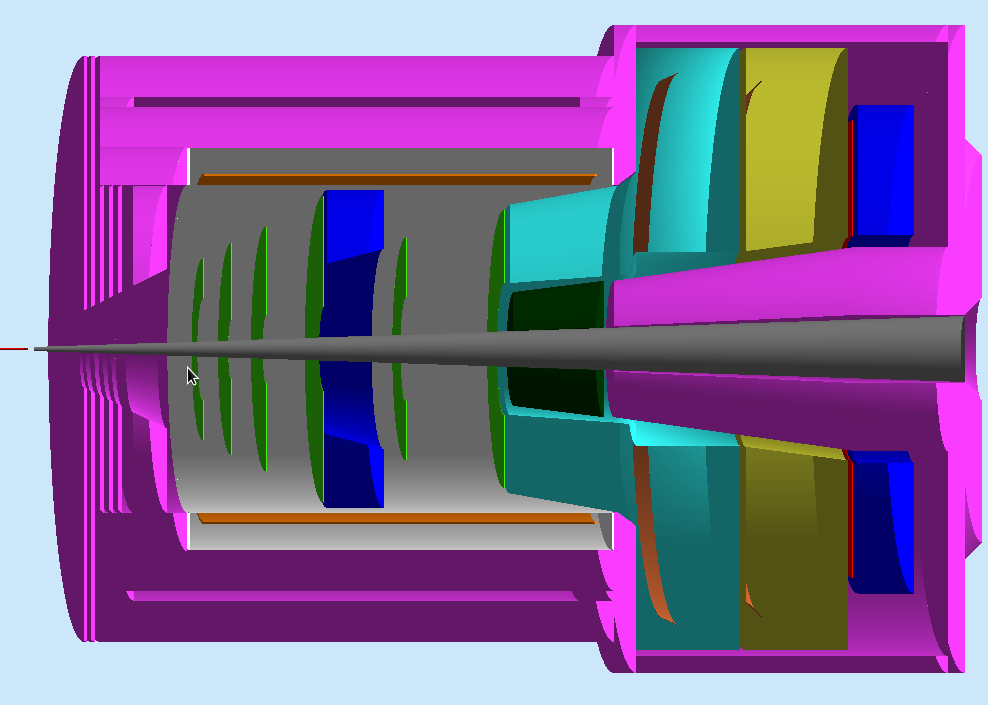 PVDIS forward angle
SIDIS forward angle
SIDIS large angle
SoLID Collaboration Meeting
3
Default design for calorimeter modules
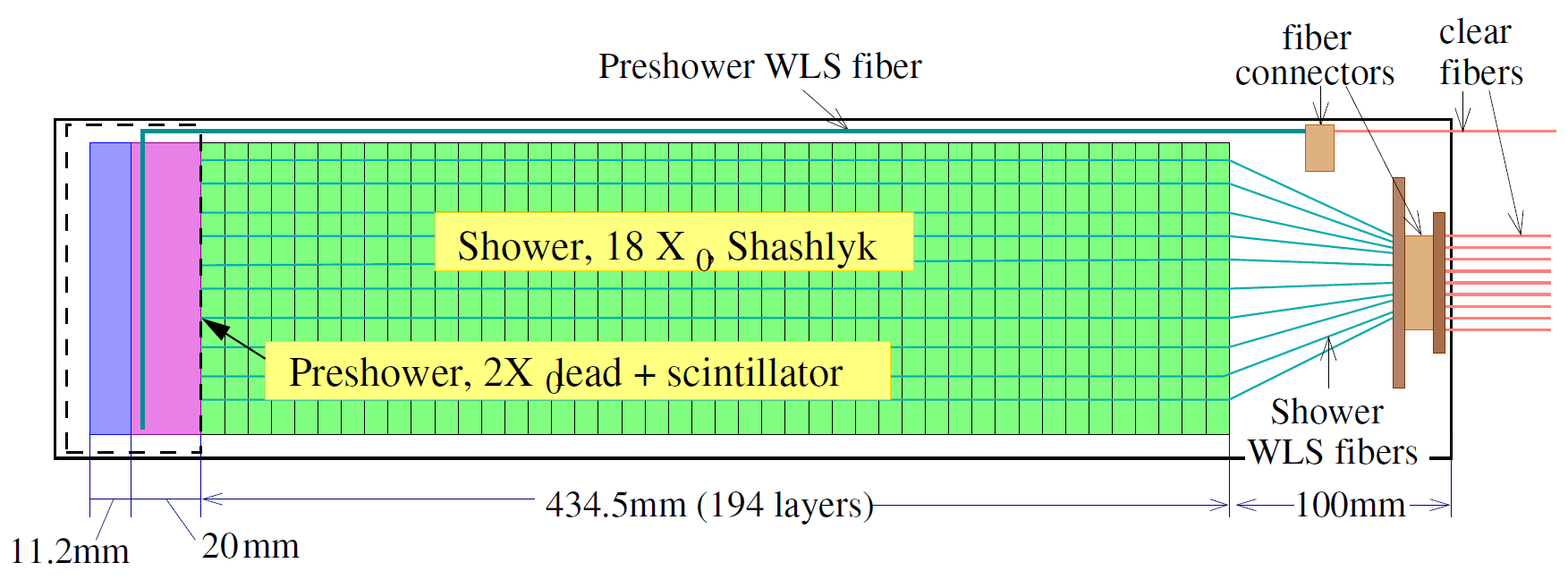 Scintillator Pad
Scintillator Pad (SPD)
Reject high energy photons for electron trigger and hadron trigger at SIDIS forward angle
Preshower (PS)– HERMES/LHCb style passive radiator + scintillator design
2 X0 lead radiator  + 2 cm scintillator tile w/ WLS readout
Shower – COMPASS style Shashlyk calorimeter design
Layer structure : 0.5 mm lead + 1.5 mm scintillator + 0.12 mm gap x 2
X0 = 24cm, RM ~ 5 cm, 194 layers, 43 cm in depth
SoLID Collaboration Meeting
4
SoLID Collaboration Meeting
5
Scintillator for rejecting background photon
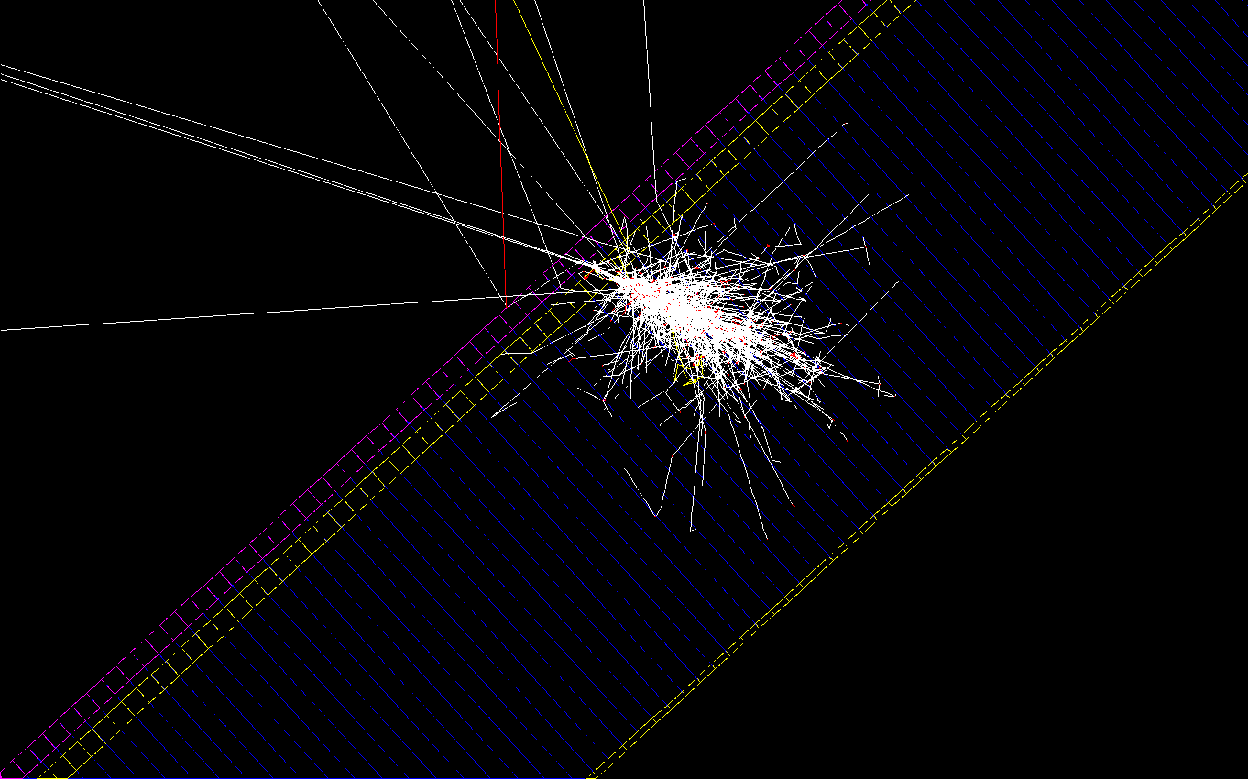 γ
back scattering for high-E γ
Scintillator
Thickness = 5 mm
(thicker version shown)
Preshower Pb
Preshower Scint
SoLID Collaboration Meeting
6
Thin scintillator pad to reject photons at trigger level
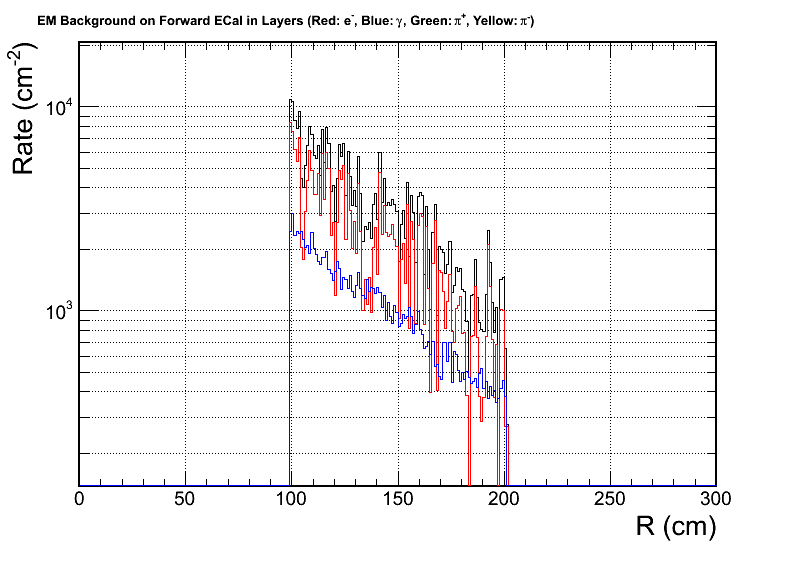 Features
Scintillator thickness of 5mm: simulation shows 2.3% of photons from SIDIS pi0 would deposit energy, the rejection factor estimated  at least 20
Segment into fan shape for readout by WSL fiber or PMT directly
Background is important: dominated by low energy electrons
Source of low energy electrons
20% from end cap of heavy gas Cerenkov, other from more upstream
Have to be placed before MPRC, which have lots of material for conversion!
Rate: if 120 segment take 2MHz MIP per segment
Particle species at front surface: 
 Electron 
 Low energy gamma 
 All
SoLID Collaboration Meeting
7
How signal looks like
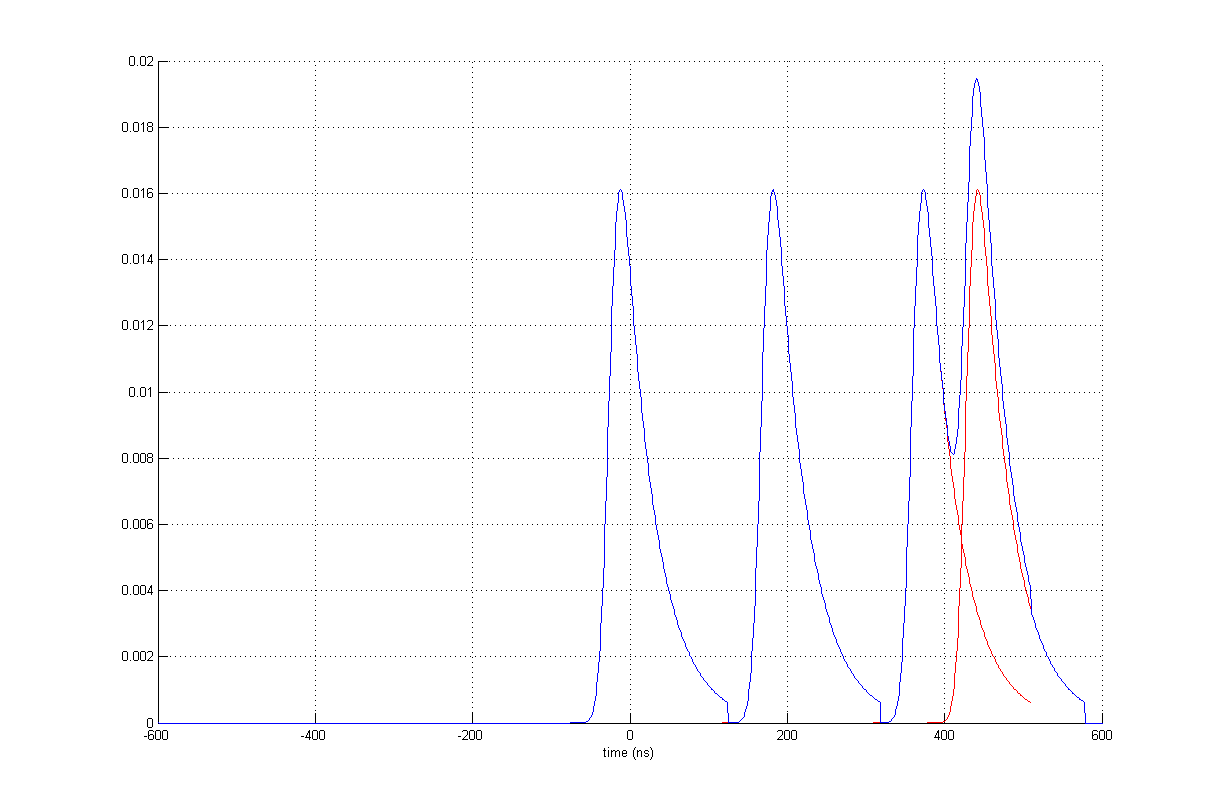 60 sectors
4 MHz MIP
30 sectors
8 MHz MIP
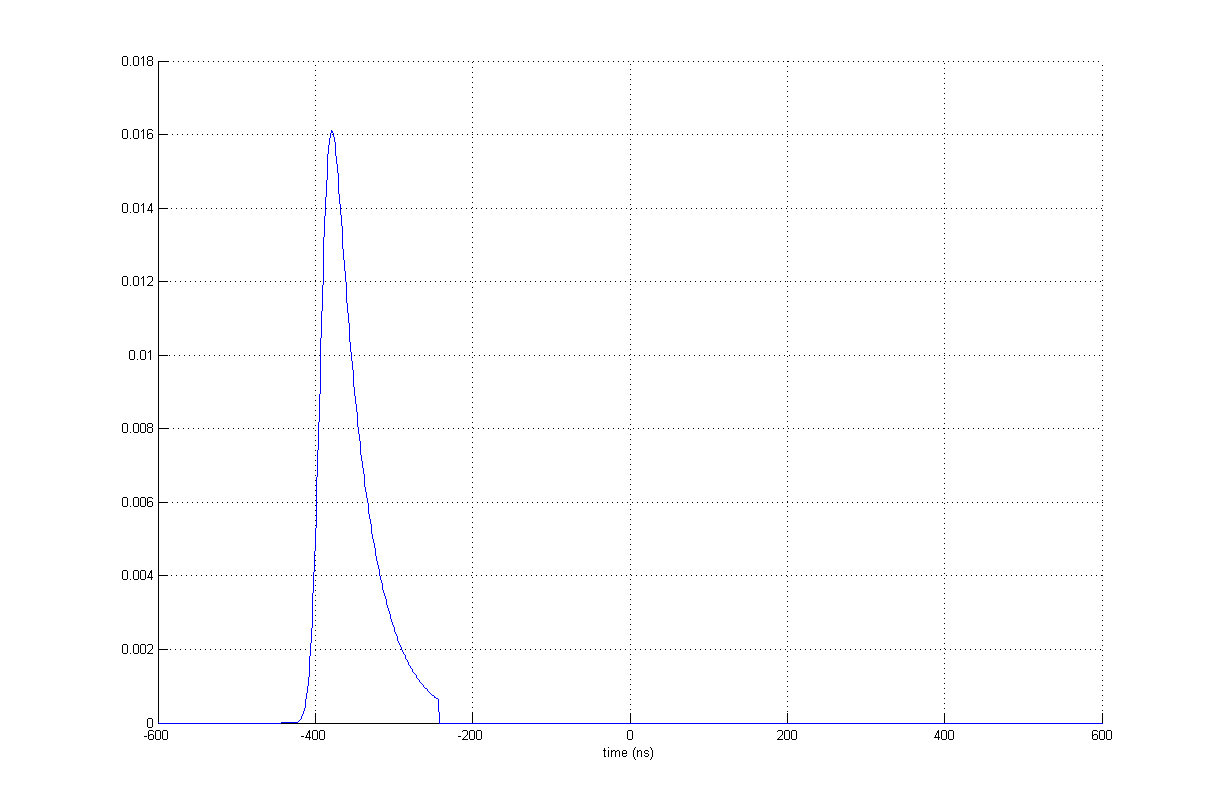 240 sectors
1 MHz MIP
Signal of each MIP hit   (amp. variation not included)
  Sum of all signals
SoLID Collaboration Meeting
8
Optimizing the segment
Lower energy photon (1-2 GeV) are dominant, which we have higher rejection
Trigger require 5:1 rejection. Satisfied with margin at a 120 segments
A 50ns coincidental window with calorimeter assumed. Expect improvement in FPGA level
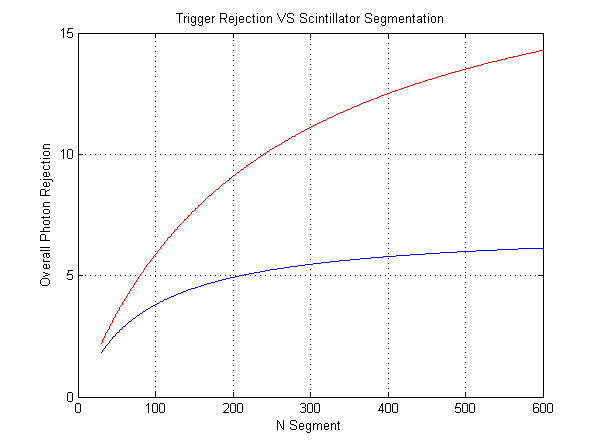 Low-E (1-2 GeV) 
 Full E range (1-7 GeV)
SoLID Collaboration Meeting
9
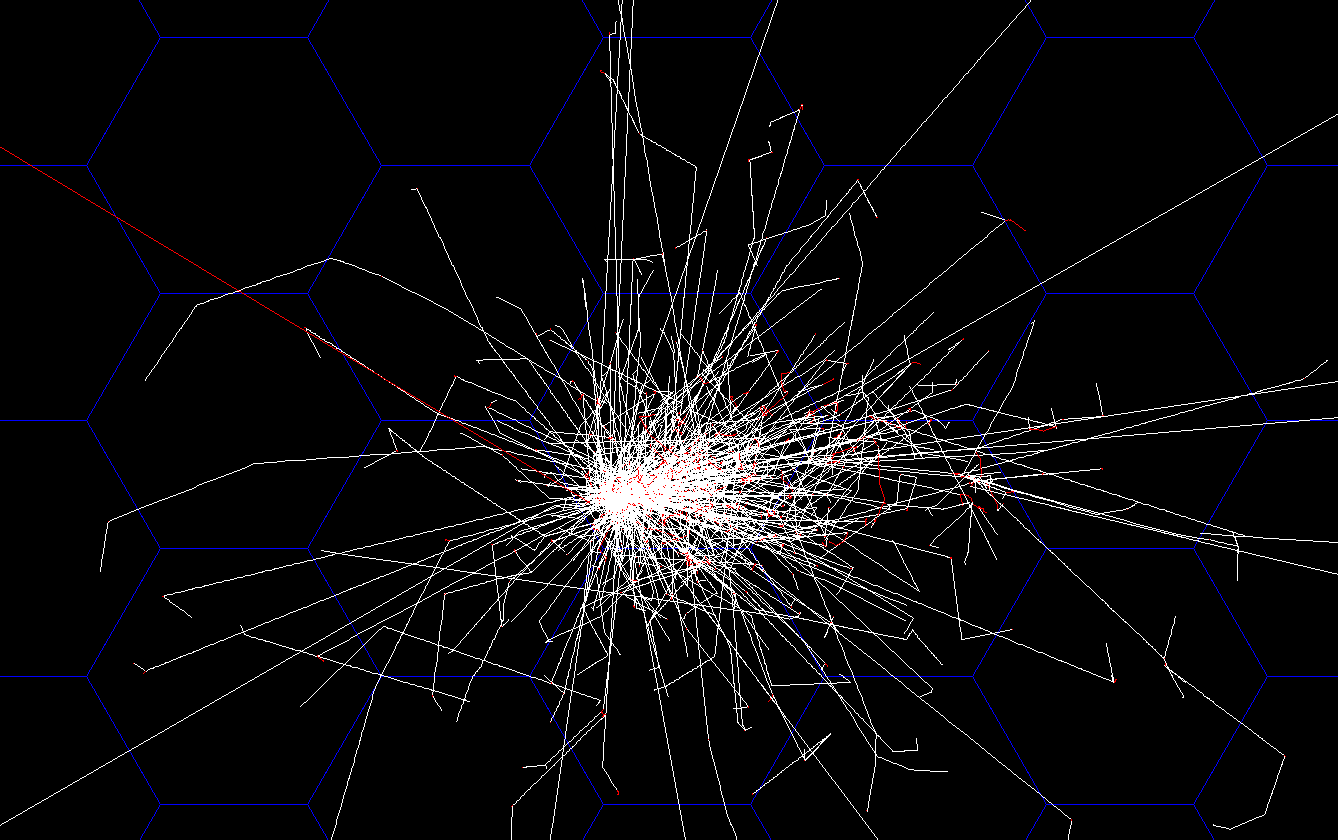 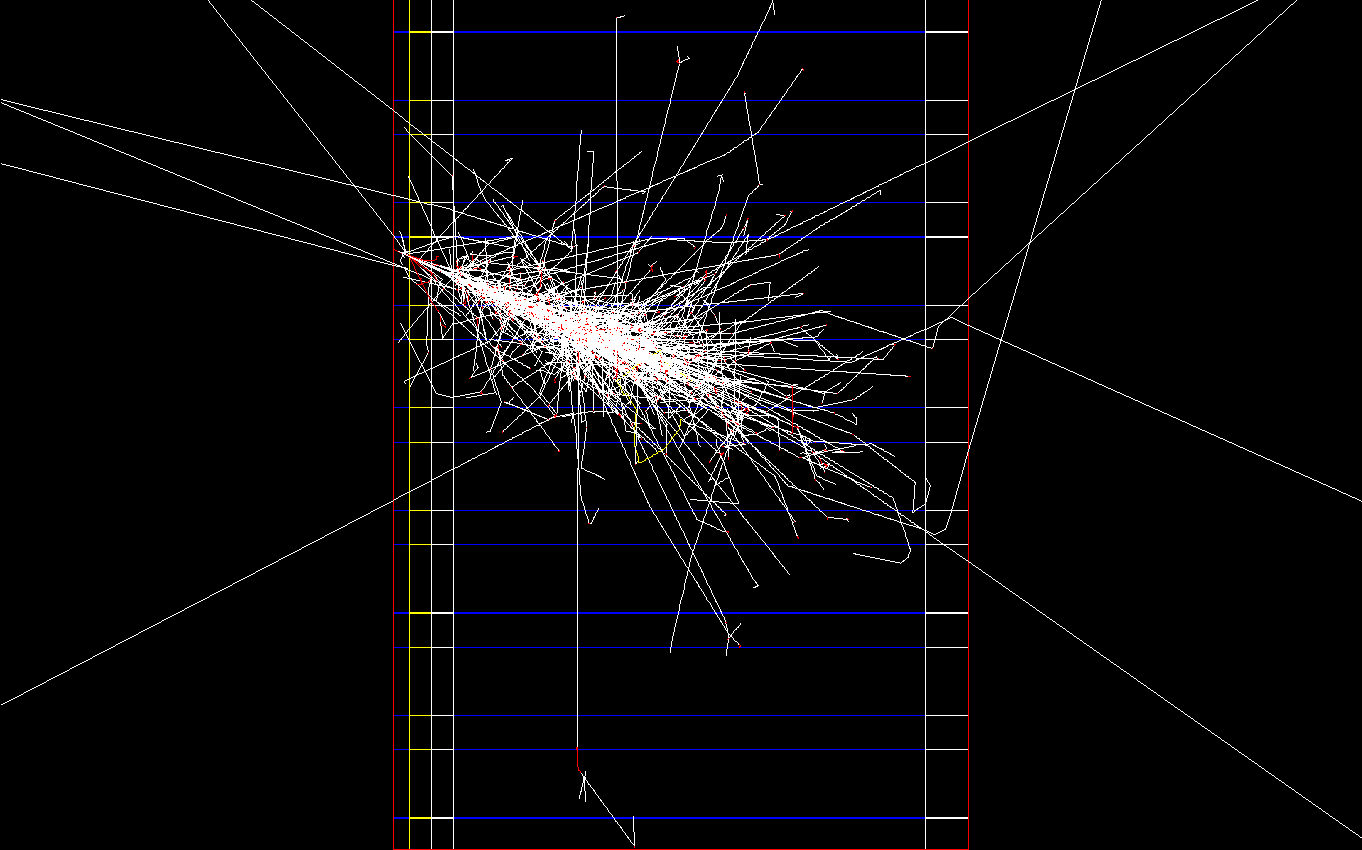 Orthographic projection along z axis
Orthographic projection along φ axis
3GeV e-
3GeV e-
2X0 lead absorber
2cm pre-sh. scint
2cm Al frontplane
4cm Al backplane
Hexagon Calorimeter Simulation
3GeV electron shower 
On hexagon calorimeter grid
The support Al plate was just added, not used in this study
SoLID Collaboration Meeting
10
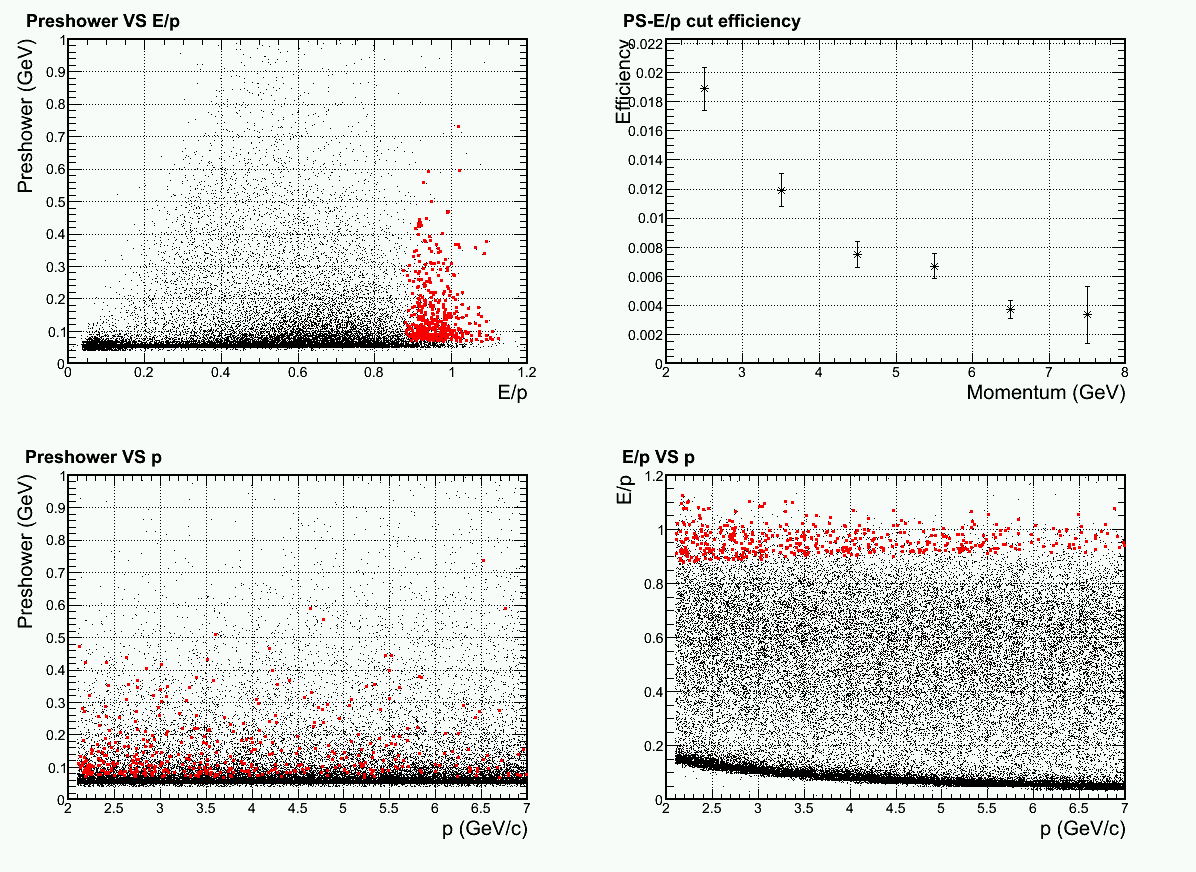 All rejection/efficiency reviewed with hexagon-shape calorimeter modules
From last meeting: 
Pion rejection with
square module 3x3 clustering
94% electron efficiency
No background yet assumed at this step
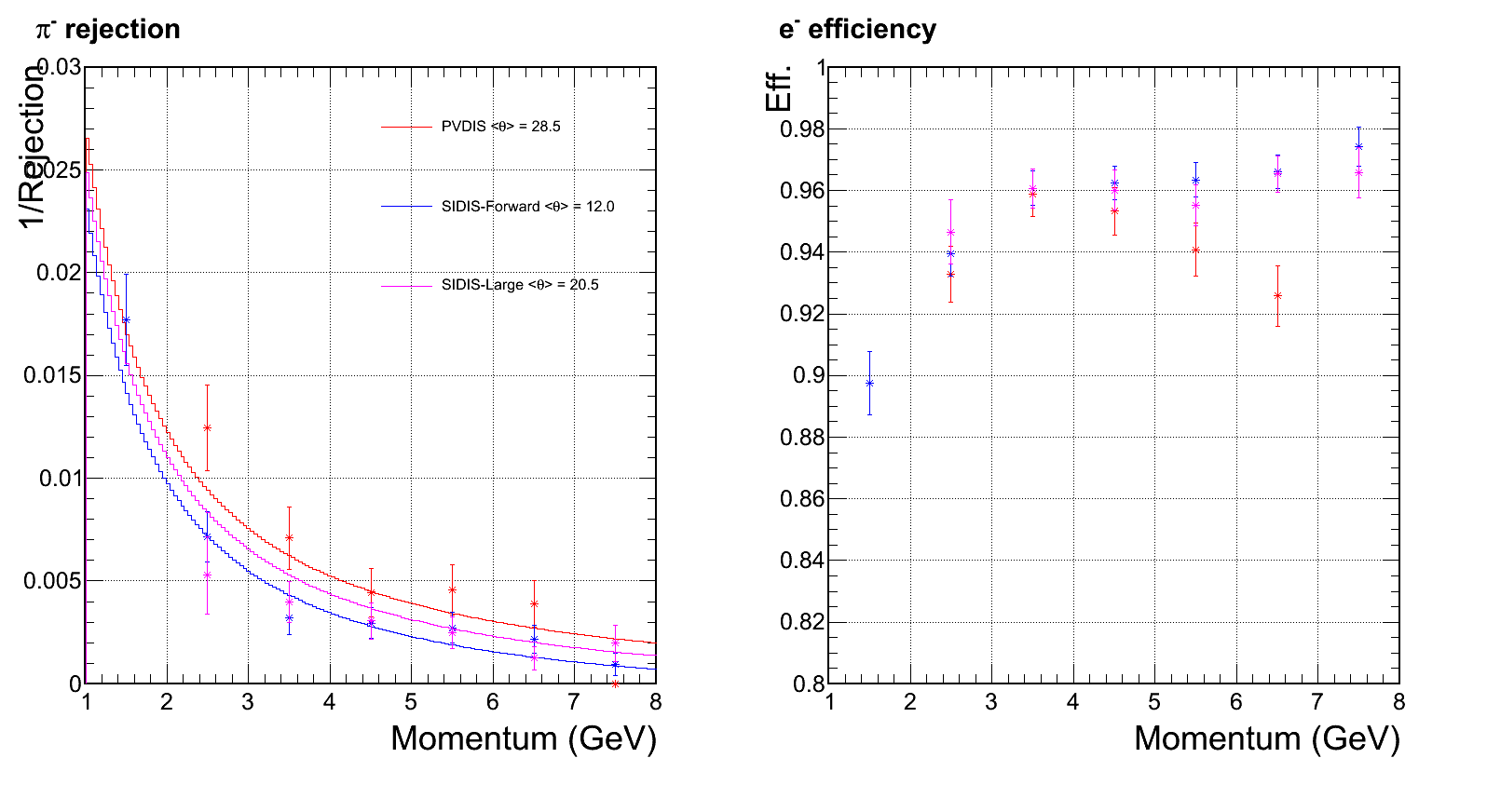 Expect go high w/ higher stat.
Preshower ID power drop significantly at this bin
SoLID Collaboration Meeting
11
Review of Background Simulation
3rd iteration of GEMC + CaloSIM background study
SoLID Collaboration Meeting
12
Calorimeter background simulation with GEMC + CaloSIM
GEMC simulate spectrum and rate of background particle at the front surface of calorimeter (Zhiwen)
CaloSIM (standalone calorimeter simulation, on SoLID SVN) build calorimeter response from a wide range of incoming particle species and energy range
Combine above two and sum over all contributions (EM, DIS, pi0, pi+,pi-)  stochastically within a 50ns coincidental window (assumed at this moment) -> background distribution at each trigger
Imbed background into the signal simulation (high energy e, pi) and perform analysis (clutering, e/pi separation, etc.)
SoLID Collaboration Meeting
13
Radiation dose prediction remain stable
Dose is not a problem for SIDIS configuration. 
Calorimeter design to stand >105 radiation dose
Important to have this safty margin
Still missing final PVDIS radiation dose, need final baffle w/o direct line of sight
Particle species at front surface: 
 Electron 
 Low energy gamma 
 Pi- / pi+
 pi0 -> gamma
SIDIS – He3– Large Angle Calorimeter
SIDIS – He3– Forward Calorimeter
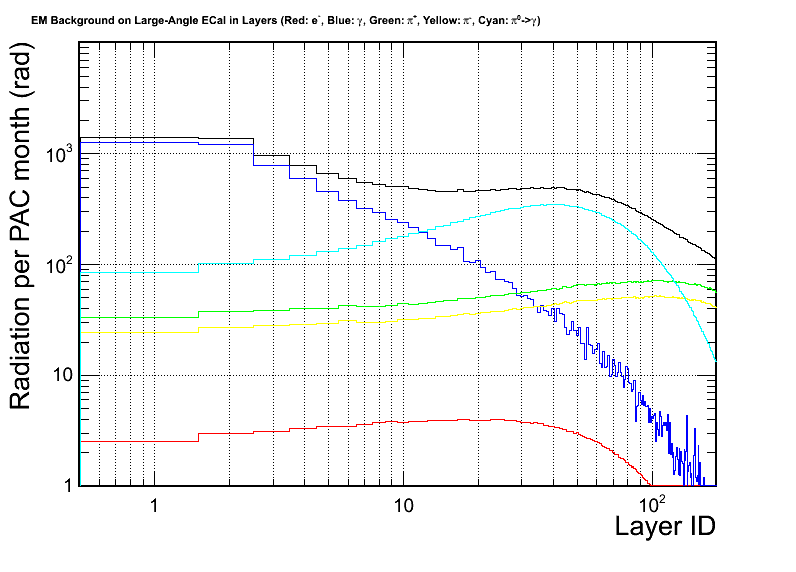 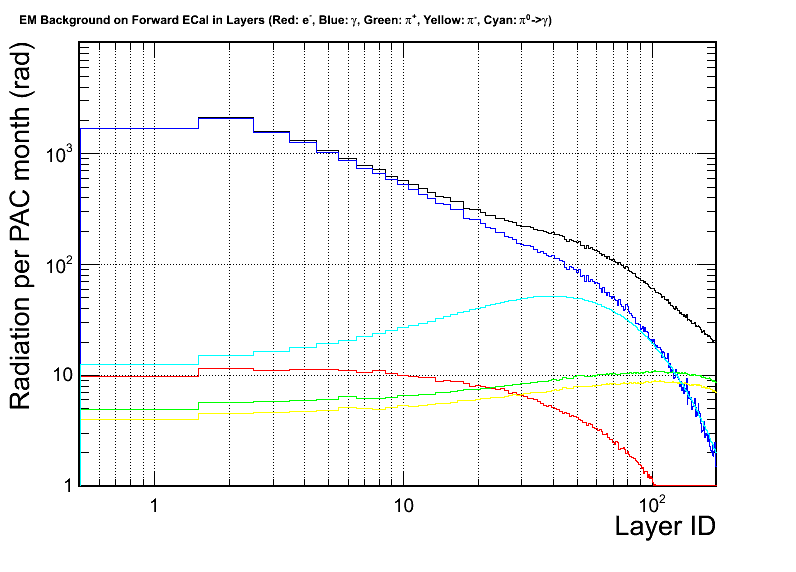 SoLID Collaboration Meeting
14
Full background simulationFor SIDIS Forward Calorimeter
SoLID Collaboration Meeting
15
SIDIS forward background
We have good “shielding” with 2X0 preshower, save us from 1GHz/cm2 photon background
Dominated background: low energy photon 1-100 MeV, which lead to 10kHz/cm2 MIP signal on preshower 
The background on shower is small
Used in this study:
Most inner side (highest rate)
100 cm2 segmented preshower -3 MHz MIP rate
For outer radius, rate is 10x lower, less segmentation can be used there
preshower MIP rate categorized with its source
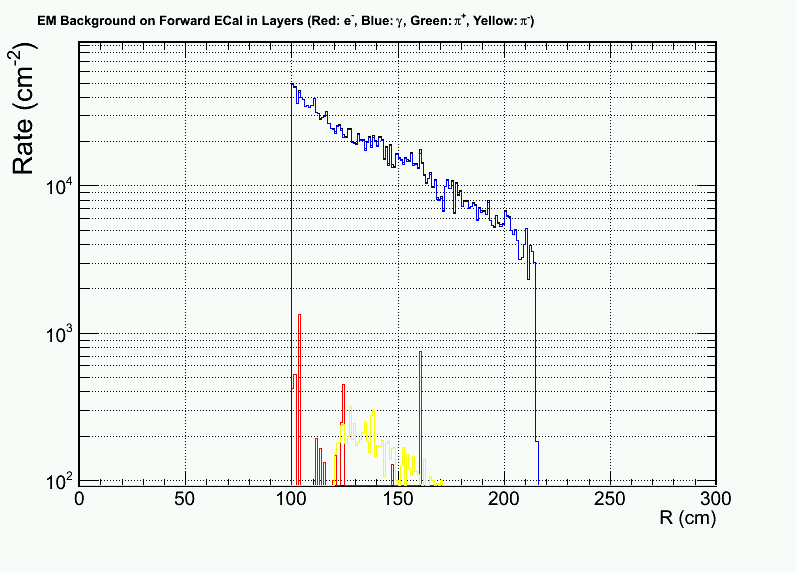 Particle species at front surface: 
 Electron 
 Low energy gamma 
 Pi-
SoLID Collaboration Meeting
16
Compare background to signal
Electron 
 Background
Pions
 Background
Pion 
 Electron 
 Background
Pion 
 Electron 
 Background
MIP Background is significant in preshower
Background is much less significant for shower
SoLID Collaboration Meeting
17
Offline: No change in eff., reduce rejection at low-p end
Rejection reduced due to preshower pile up
w/o background
 w/ background
SoLID Collaboration Meeting
18
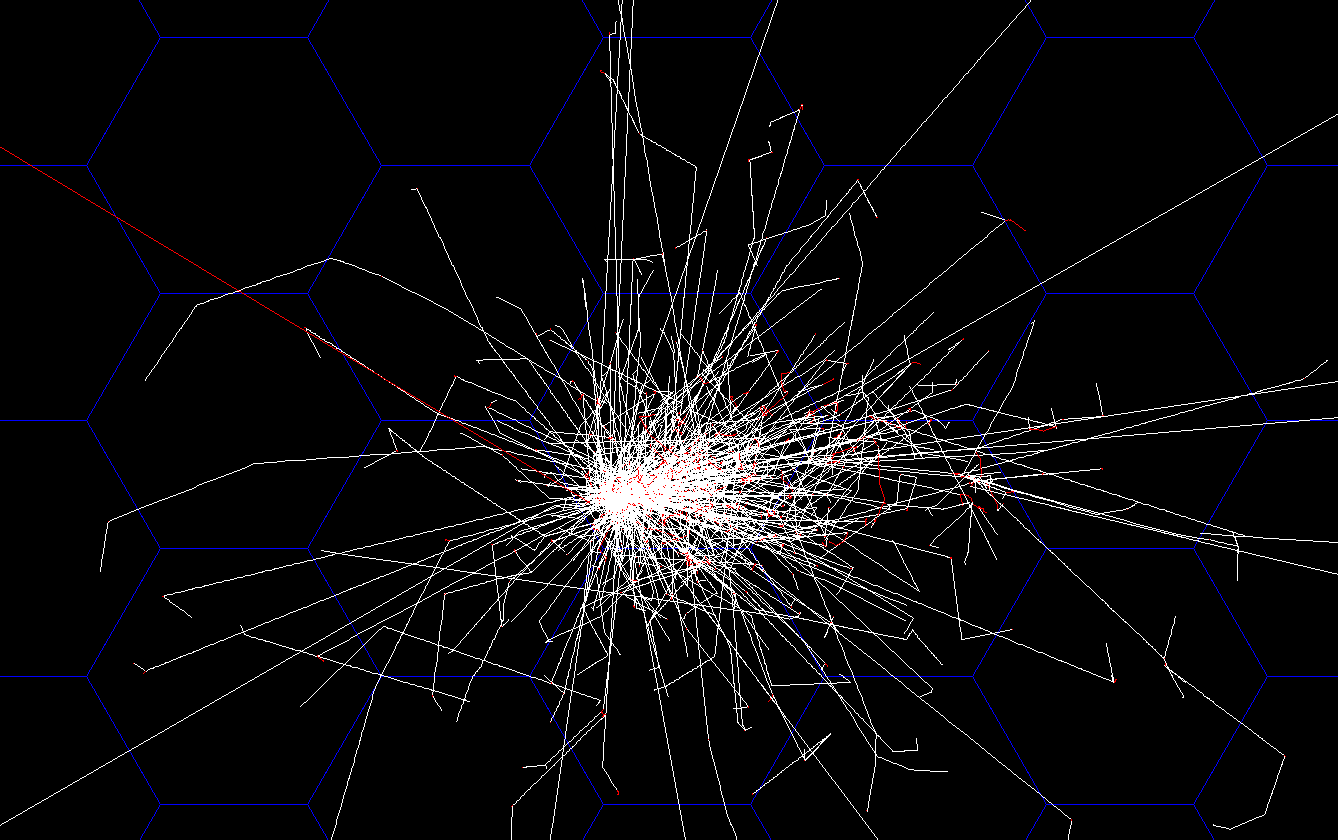 Hexagon Calorimeter Trigger
Hexagon Provide nice shower area cuts – can be used in both online and 1st-order offline analysis
 clustering –  contains ~96% of shower energy 
 FPGA-based pattern trigger (HEX 1+6 trigger)
SoLID Collaboration Meeting
19
Online: Trigger with background
Hadronic shower which introduce a pion contamination, usually spread into larger area compared to EM shower
A localized trigger, e.g. HEX1+6 trigger can significantly suppress the hadron response, while maintaining high eff. for electrons
Ratio of EM shower contained
 Ratio of Pion shower contained
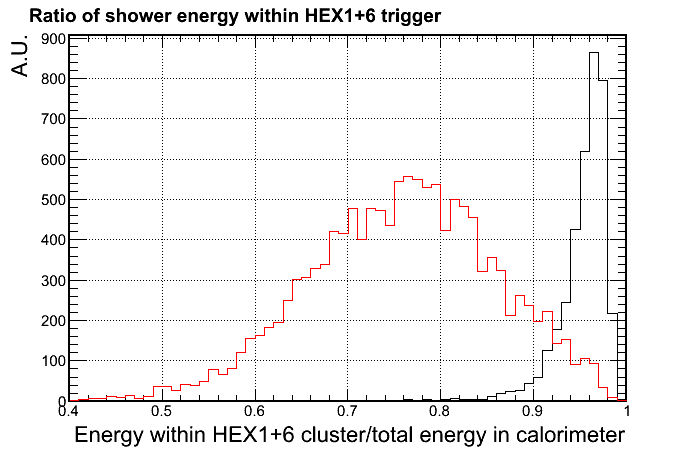 SoLID Collaboration Meeting
20
If we only trigger on total EM energy
Do receive very high electron efficiency in simulation
However, for SoLID, wide momentum range is used. 
Therefore to accept lowest momentum electrons, the shower cut have to be low. 
the rejection for high momentum pion will be very limited
From DAQ group (Xin, Alex): use position dependent threshold, consider plus preshower trigger
Simulated with background imbedding. The pion response is shown below:
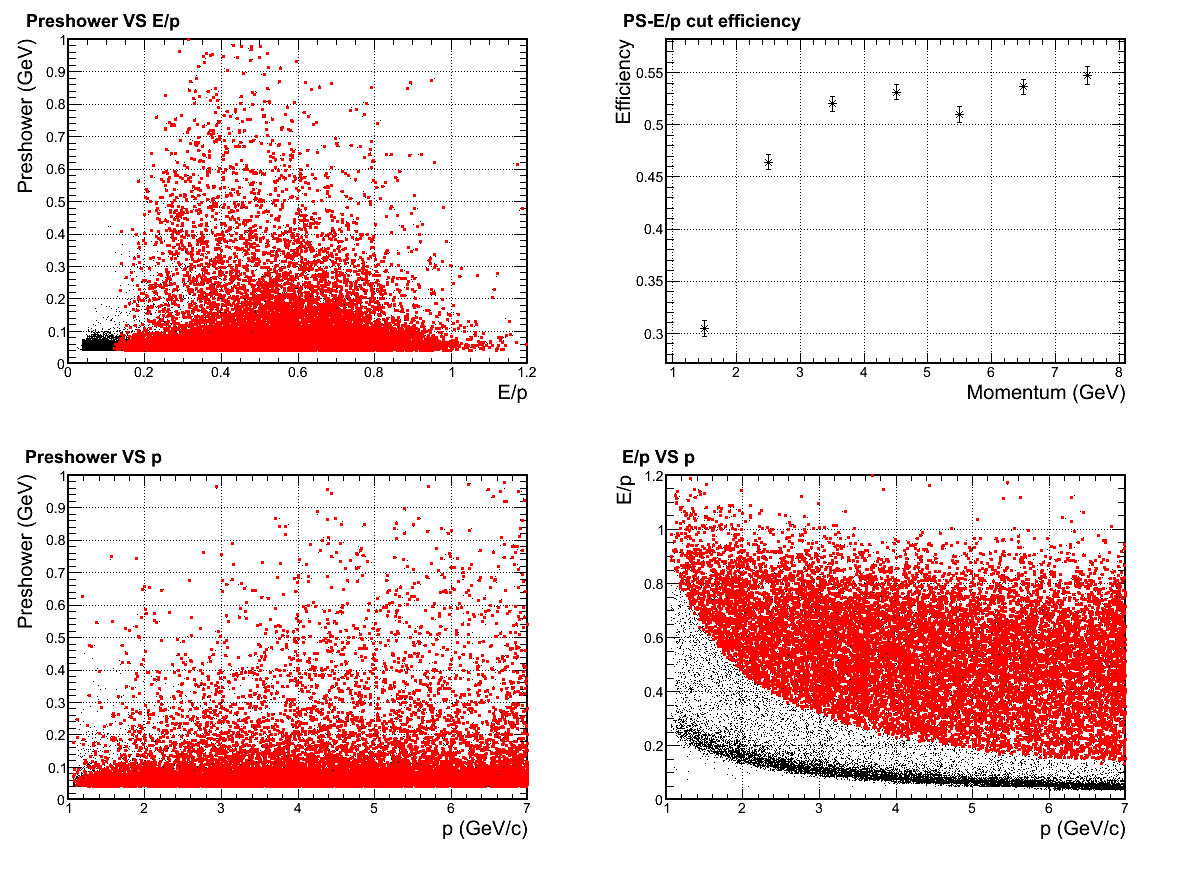 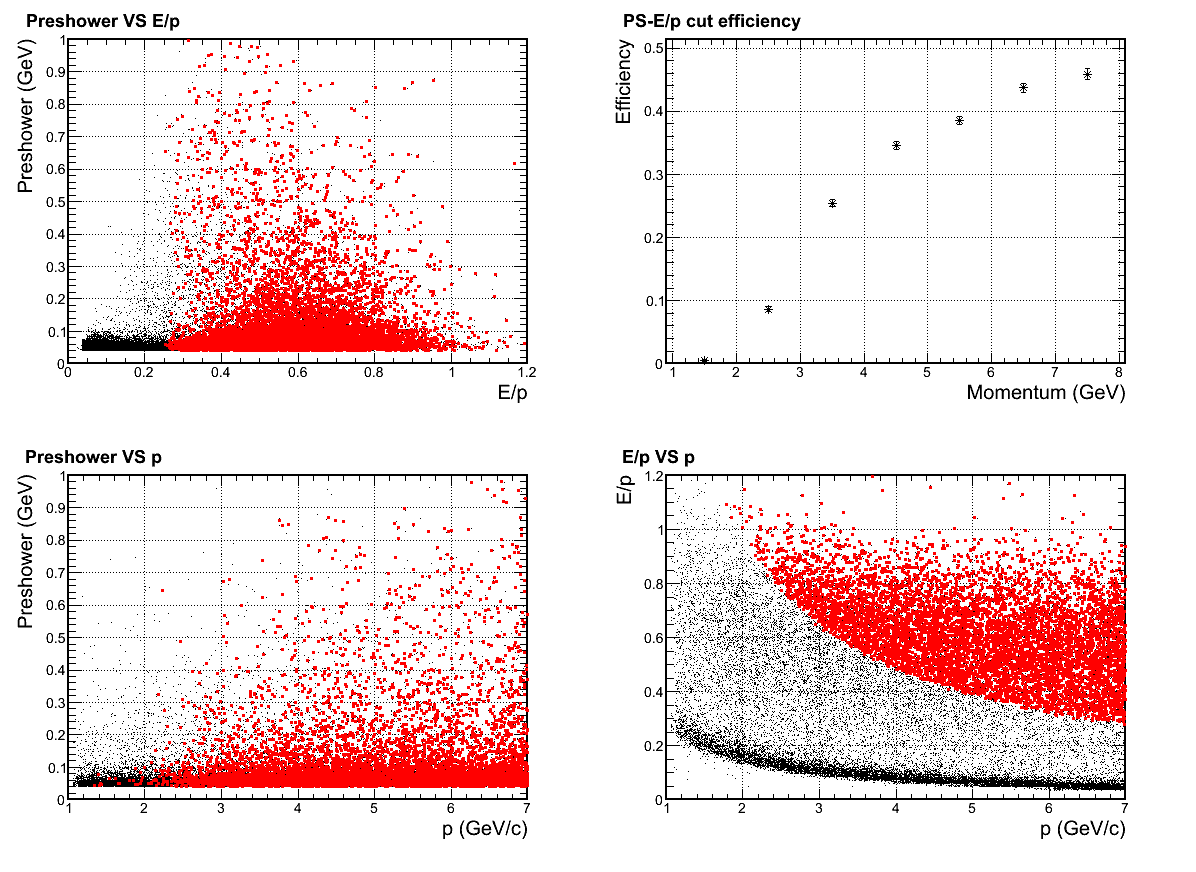 HEX1+6 Trigger 
> 1.95GeV
HEX1+6 Trigger
 > 0.95GeV
* Accepted 
* All
SoLID Collaboration Meeting
21
Pion trigger response 
* Accepted 
* All
Charged Particle (Pion) trigger efficiency
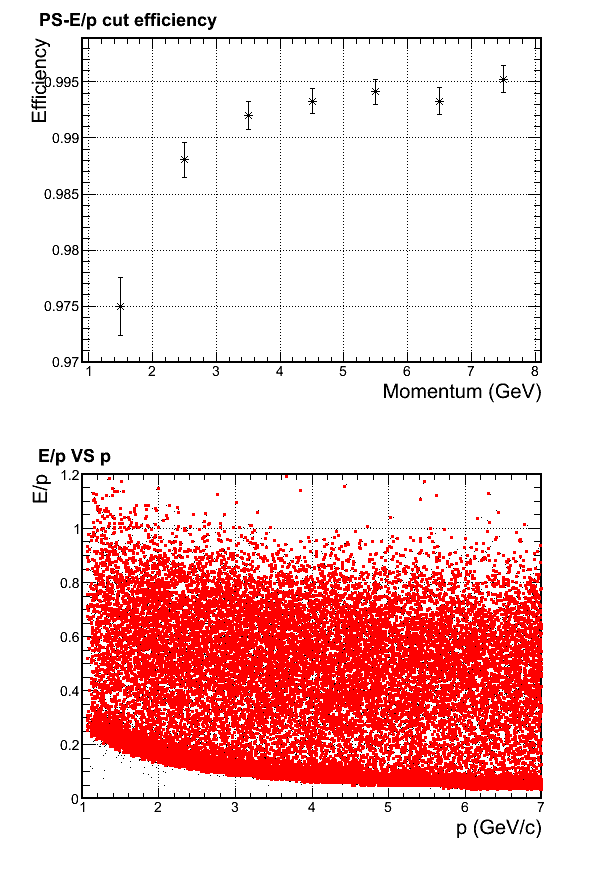 Full background simulation for pion efficiency shown on the right.
Trigger cut is HEX1+6 trigger raw signal is larger than 85% MIP (which is MIP – 2σ = 220MeV calibrated)
The background which pass this cut 
rate ~20Mhz
is dominated by photon. 
With an additional 1/5 suppression from scintillator, we get ~4MHz trigger rate, which fit in the DAQ limit (PR12-10-006)
Will join global DAQ study for final verification
SoLID Collaboration Meeting
22
Design Updates- Fiber connector
SoLID Collaboration Meeting
23
Fiber connection
Shower will use 1-1 bundle fiber connector.
Used in previous experiments (LHCb, Minos)
custom made fiber connector, quote by LEONI (see next slide)
 Preshower will use comercial 1-1 single fiber connector, a few $ each.
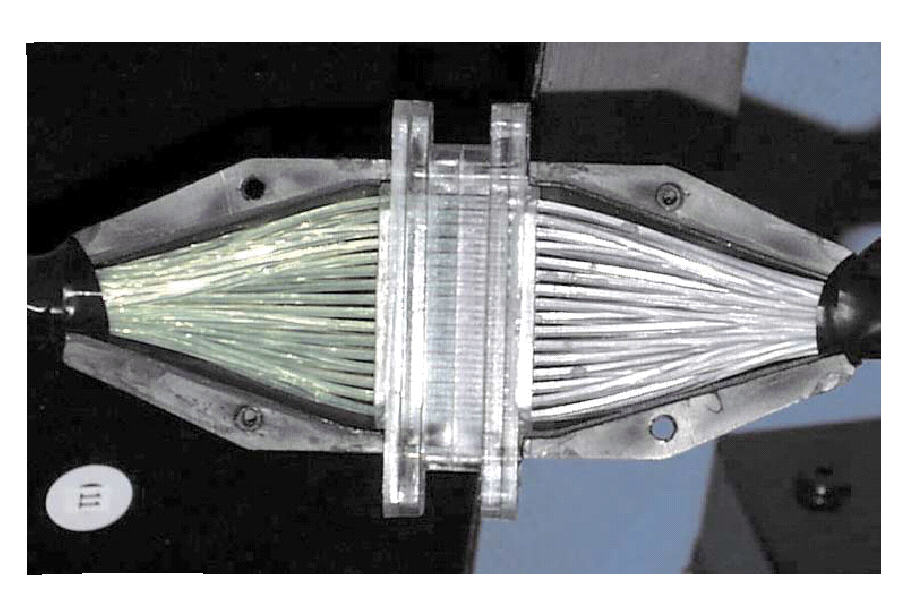 LHCb shower
fiber bundle to PMT connector,  cost estimate $25/module
SoLID Collaboration Meeting
24
Fiber connectorConcept design from LEONI
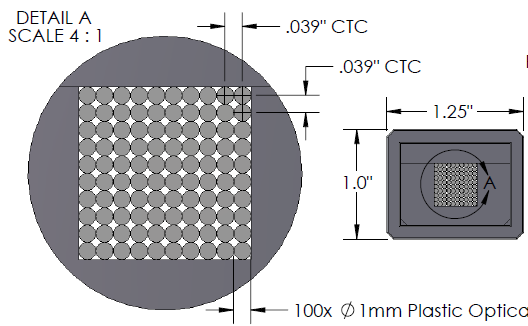 1 connector for 100 
    fiber pairing
made of Al
35% worst light loss 
$100/each
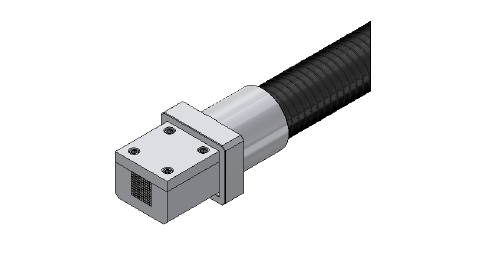 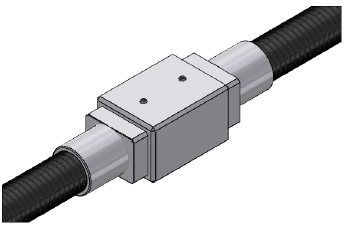 SoLID Collaboration Meeting
25
Budget Update
SoLID Collaboration Meeting
26
Budget
+ Prototyping ~ 0.3 M$
+ Support ~
SoLID Collaboration Meeting
27
backup
SoLID Collaboration Meeting
28
Shower – quick review
Choice of technology
Shashlyk design was chosen based on advantage of radiation resistance + cost + ease of readout
Features
Pb/Scint ratio 1:3 (V) : chosen to reach <5%/√E energy resolution and ~100:1 pion rejection
Scintillator thickness of 1.5mm: based past designs to balance sampling fineness VS lateral light transmission loss
Total length of 20 X0 : contain 98% of shower and maximize pion-electron difference→ MIP = 270 MeV (real) / 320 MeV (reconstructed)
Lateral size of 10x10 cm2: max size allowed (to reduce $$) before position resolution significantly deteriorates (σ~1 cm after cor.)
SoLID Collaboration Meeting
29
Preshower – quick review
Choice of technology
HERMES/LHCb style VS full Shashlyk design, former is much easier to readout and high in radiation resistance
Features
Absorber of 2 X0 lead :  
Thinner – loose preshower rejection
Thicker – loose shower resolution
Scanned for 1.5, 2 and 3 X0; 2 X0 serve SoLID best
Scintillator of 2 cm:
MIP = 4 MeV, electron cut ~ 3 MIP
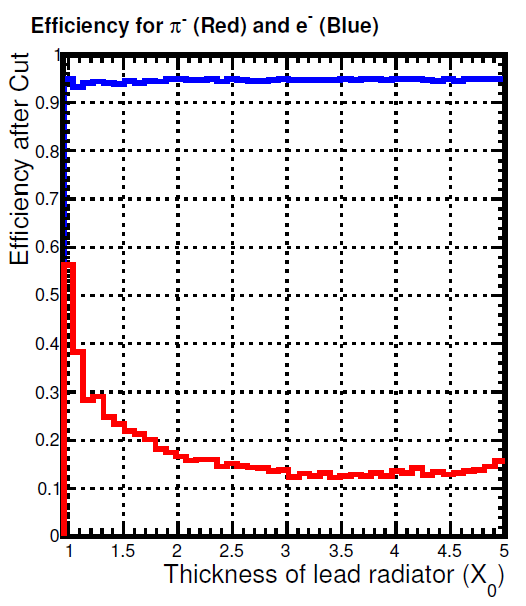 SoLID Collaboration Meeting
30
Simulation setup with hexagon calorimeter modules
SoLID Collaboration Meeting
31
Back up 1/2 for previous slides
All events
 Accepted events w/ 3D cut
Electron eff. for SIDIS large angle calorimeter
SoLID Collaboration Meeting
32
Back up 2/2 for previous slides
All events
 Accepted events w/ 3D cut
Pion eff. for SIDIS large angle calorimeter
SoLID Collaboration Meeting
33
Backup - Simulated efficiency & rejection
Electron
 Pion
 Photon
Energy range: 1-7 GeV, flat phase space for SIDIS-forward
MIP peak
Efficiency
~1:7 γ-rej with cut below MIP peak
Cut on energy dep.
SoLID Collaboration Meeting
34
Backup - Simulated efficiency & rejection
Most photon focus on lower energy side (π0 decay)
And lower energy photon produce less back scattering
Therefore, do the study again with 1<Eγ<2 GeV
Electron
 Pion
 Photon
1<Eγ<2 GeV
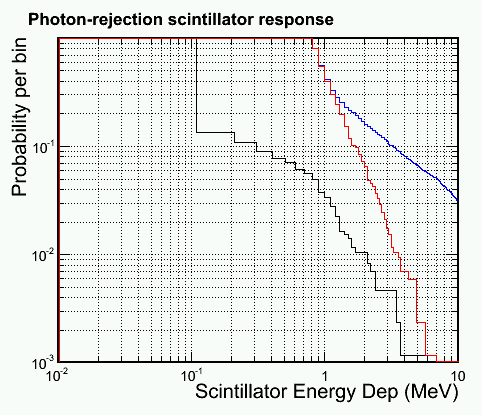 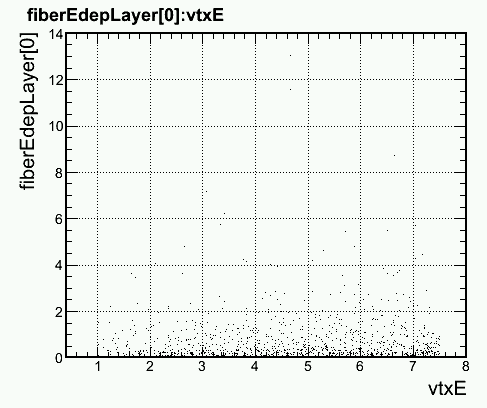 Efficiency
E dep for photons (MeV)
~1:20 γ-rej with cut below MIP peak
Eγ (GeV)
Cut on energy dep.
SoLID Collaboration Meeting
35
Design Updates- Shape
SoLID Collaboration Meeting
36
Change from square to hexagon
Main reason from supporting structure and layout (see Paul Reimer’s talk)
Physics  feature should be similar to square shape and we will go through test and prototyping
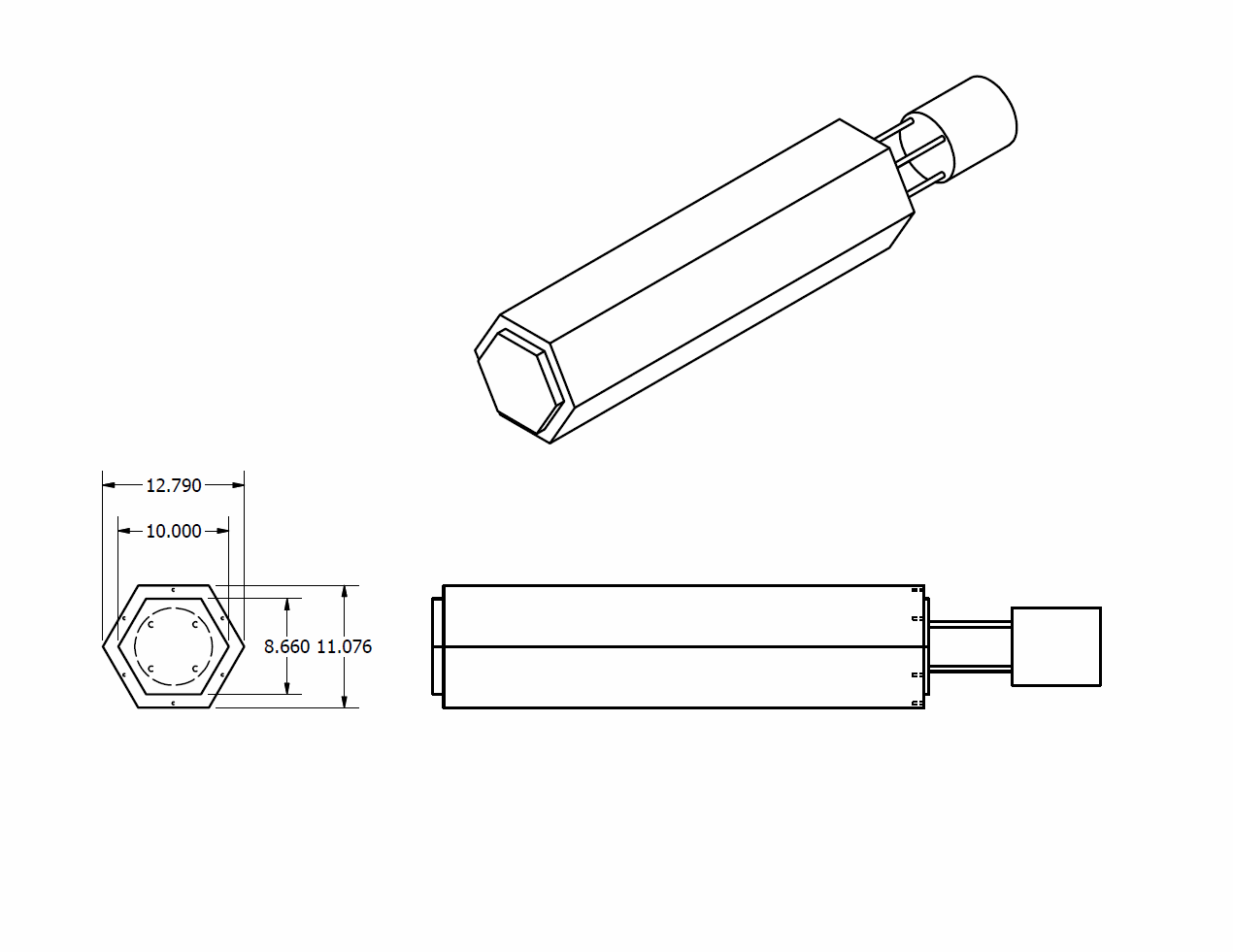 SoLID Collaboration Meeting
37
Design Updates- Layout Update
SoLID Collaboration Meeting
38
SIDIS and PVDIS FAEC (beam view)
Both can share supporting structure, only need to move along beam direction to change configuration
Supporting structure needs to be made from 100cm to 261cm
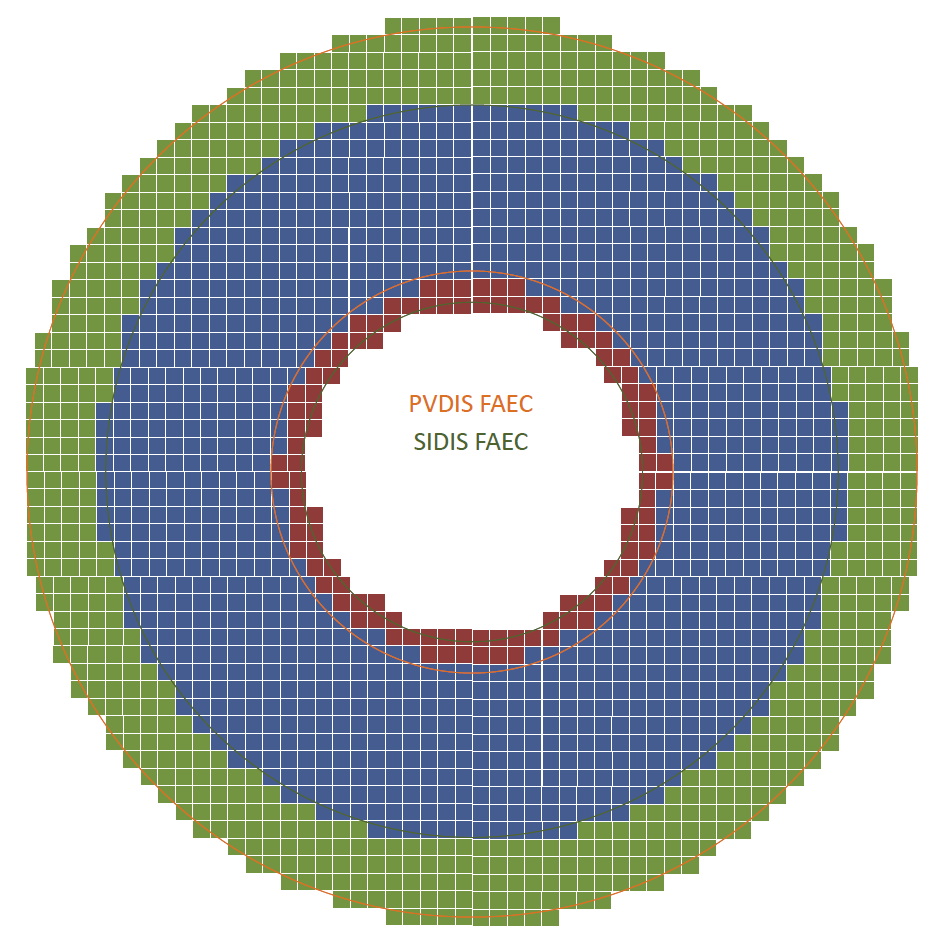 261cm
118cm
100cm
215cm
PVDIS FAEC (green + blue)
SIDIS LAEC (blue + red)
SoLID Collaboration Meeting
39
Ideas to minimize SIDIS LAEC Acceptance gap
We want to cover full azimuthal angle and leave no gap between modules, so module can not be tilted and need to be along Z axis
Prefer having short outer module so that the outer module area can cover more and inner module area can cover less
Inner module need to be special shape to avoid blocking acceptance. One way to solve it is to have smaller 5x5cm (like COMPASS) module with various length
600mm
assume 600mm full module length
Blue: LAEC acceptance angle
Orange : angle between inner and outer
10x10x60cm module
Outer module
(500mm in radius)
24o
5x5x41cm
inner module
(150mm in radius)
5x5x22cm
17.5o
600mm
14.7o
Reviewed using G4 simulation next few pages
SoLID Collaboration Meeting
40
SIDIS LAEC (beam view)
Type I (10x10cm) module in blue, type II (5x5cm long) module in green, type III (5x5cm short) module in purple. 
Supporting structure needs to be made from 75cm to 140cm
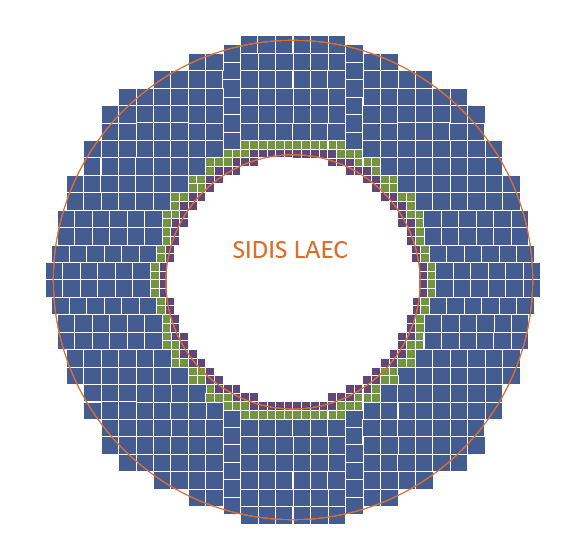 140cm
75cm
SoLID Collaboration Meeting
41
Design Updates- Edge effects for LAEC
SoLID Collaboration Meeting
42
LAEC layout in G4 Simulation
SoLID Collaboration Meeting
43
LAEC in full standalone G4 SimulationTrack transportation provided by GEMC, CLEO field
SoLID Collaboration Meeting
44
How much does inner modules help?
LAEC catch 80% of shower
 Go freely to forward acceptance
Minor improvement
Stand conf. 404 10x10 cm2 modules
+ 116 5x5  cm2 inner modules
SoLID Collaboration Meeting
45
Design Updates- Shower cluster size cut
SoLID Collaboration Meeting
46
Previously showed pion rejection
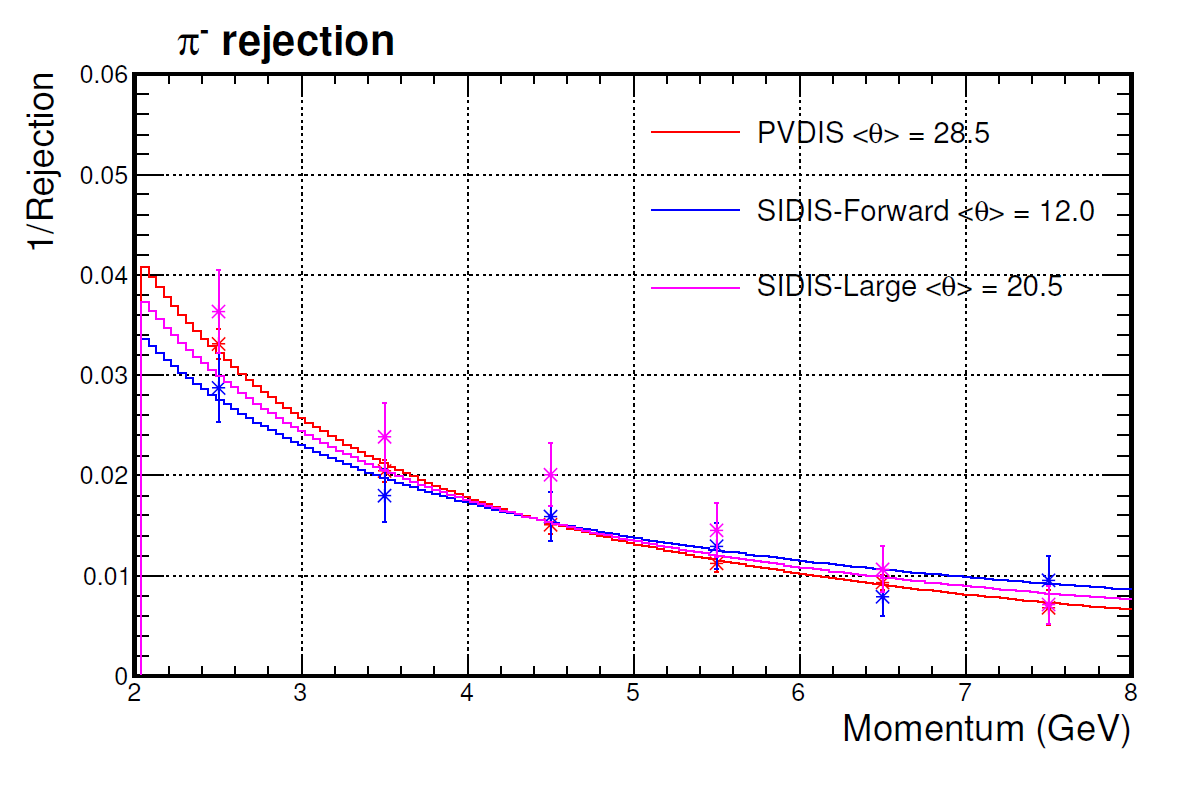 94% electron eff.
PID selection used 3-D cut on PS, e/p and momentum
PS and e information come from sum signal in all non-zero modules
Enemy here is very specific: almost fully absorved hadronic shower with high energy deposition
SoLID Collaboration Meeting
47
Shower area difference
Electron shower
Hadronic shower (e/p>80%)
R spread (mm)
R spread (mm)
Φ - spread (mm)
Φ - spread (mm)
Notice the difference in color scale
SoLID Collaboration Meeting
48
Apply additional cut to limit max size of cluster around track projection
Limit cluster to be not larger than 3x3 modules around track projection to shower central depth
Minor cut on EM shower but effectively removed hadronic showers of very high energy deposition
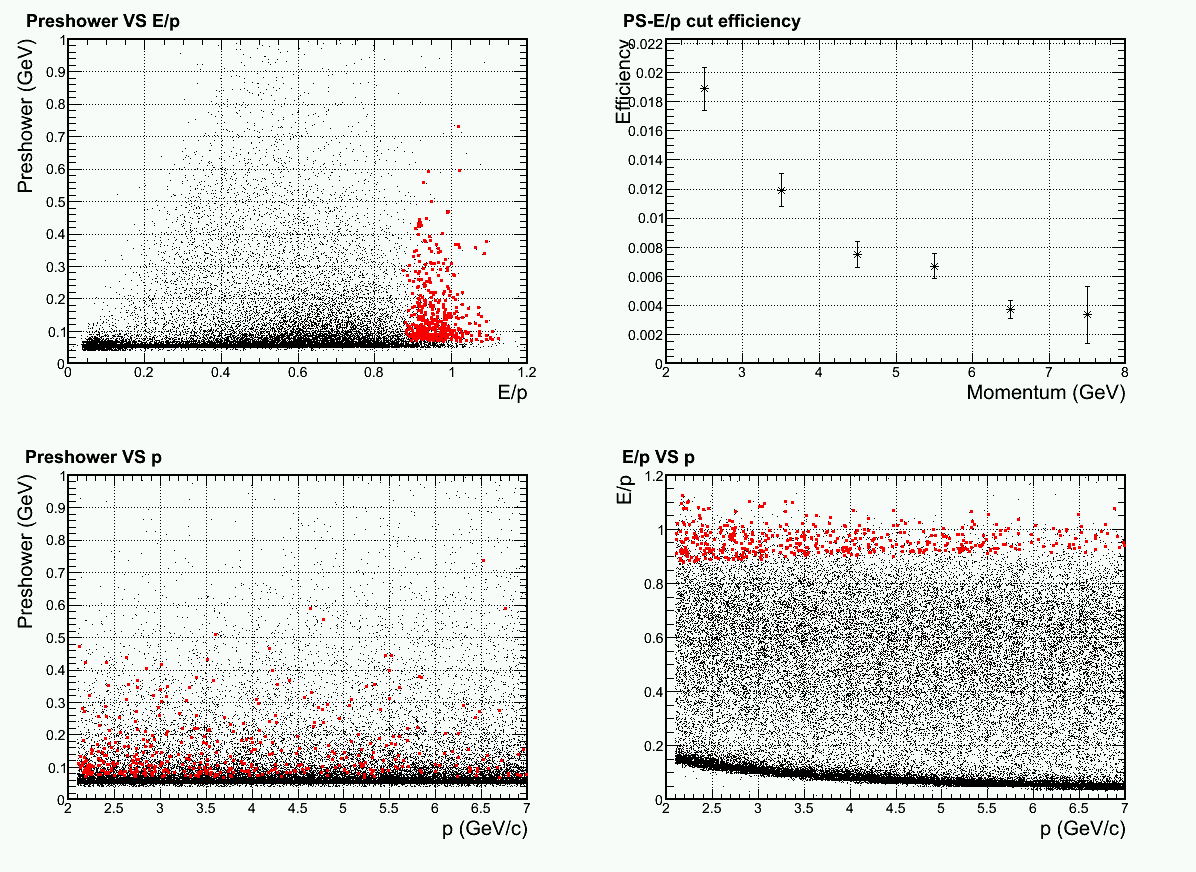 w/ >=94% electron eff.
Pion
BIG improvement @ high p end
Miss identified
Flat phase space in PVDIS 
acceptance
SoLID Collaboration Meeting
49
Can it be further improved?
Further limit cluster to be not larger than 2x2 modules around track projection to shower central depth
Now loose ~5% of EM shower, but hadron shower cuts faster
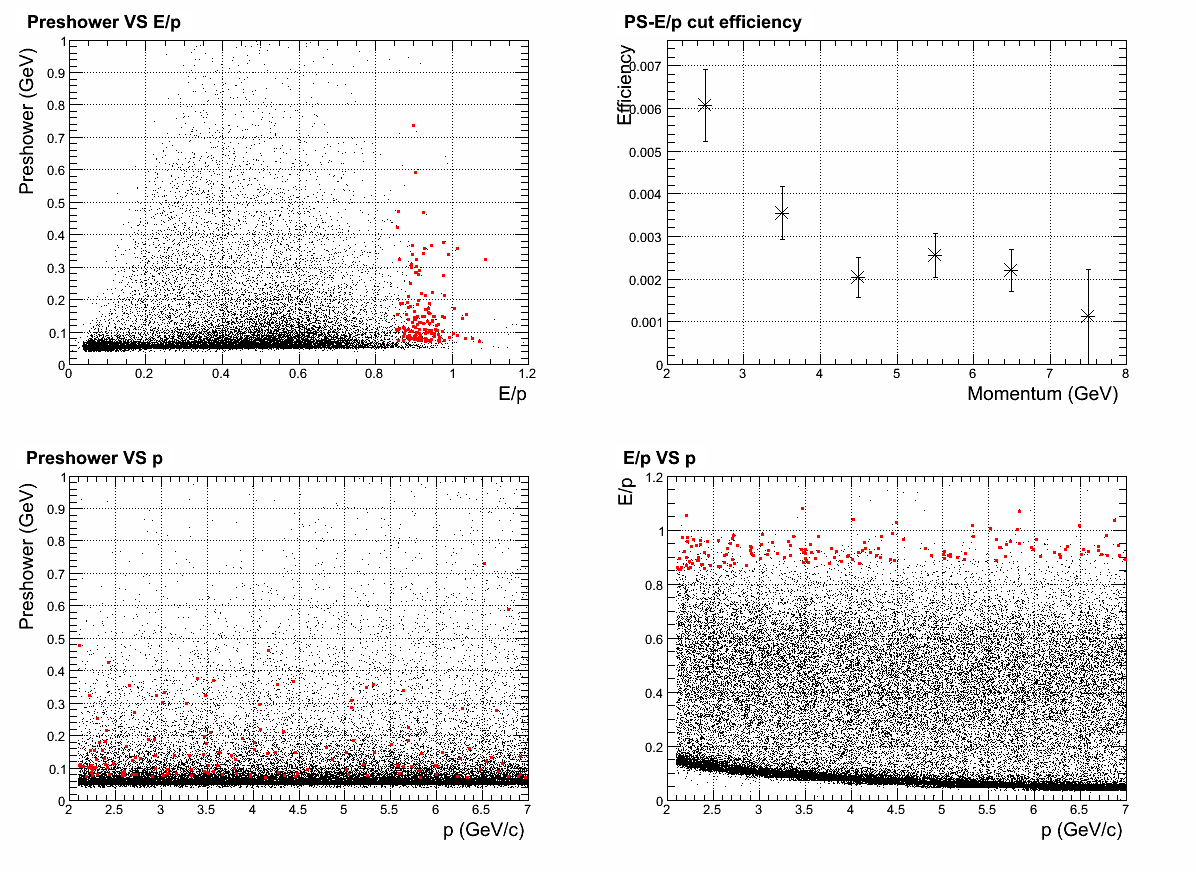 Change cut and maintain
>=94% electron eff.
All hadron rej. better than 
100:1
Pion
Miss identified
Flat phase space in PVDIS 
acceptance
SoLID Collaboration Meeting
50
Design Updates- Radiation dose
SoLID Collaboration Meeting
51
What’s new
LHCb/HERMES preshower, instead full Shashlyk preshower
As shown before, the preshower scintillator receive most of the radiation, due to the low energy backgrounds
This part radiation dose are now absorbed in 2X0 absorber, and we just see its EM tail now
Especially, lead absorber effectively kill all low energy electron background
New background distribution updated by Zhiwen
SIDIS: 
With target collimator (suppress background by 4) 
First large angle simulation
PVDIS: have option to remove direct photon sight (expected to be removed in the final baffle design)
Dominating background, photons 1-10 MeV
After preshower, which attenuate them a lot, they still penetrate ~10 layers in Shashlyk
SoLID Collaboration Meeting
52
PVDIS – current baffle (with direct γ)
γ dominate
But attenuated quickly
Layer #1 is 2cm preshower scint.
SoLID Collaboration Meeting
53
PVDIS – preview for a baffle w/o direct γ
γ get reduced by ~5
π- become important here
Layer #1 is 2cm preshower scint.
SoLID Collaboration Meeting
54
SIDIS – Forward
γ dominate
But attenuated quickly
Layer #1 is 2cm preshower scint.
SoLID Collaboration Meeting
55
SIDIS – Large-Angle
γ dominate
But attenuated quickly
Layer #1 is 2cm preshower scint.
SoLID Collaboration Meeting
56
Light Readout
SoLID Collaboration Meeting
57
WLS fiber in scintillator pad
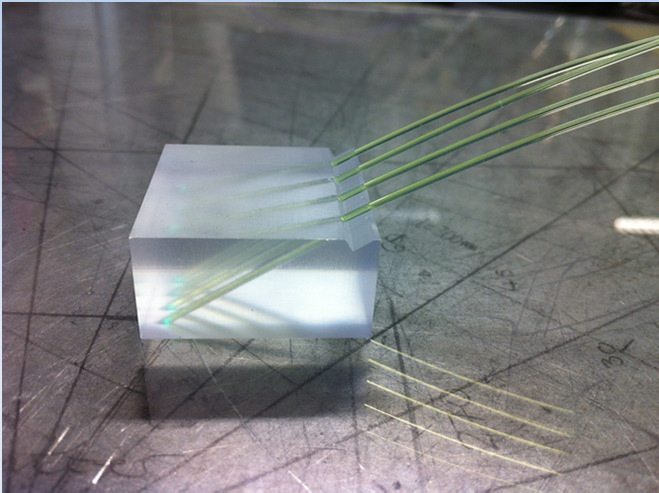 Drill on scintillator and glue WLS in
Used by LHCb etc.
Will use by CLAS12 FT-Hodo
CLAS12 FT-Hodo
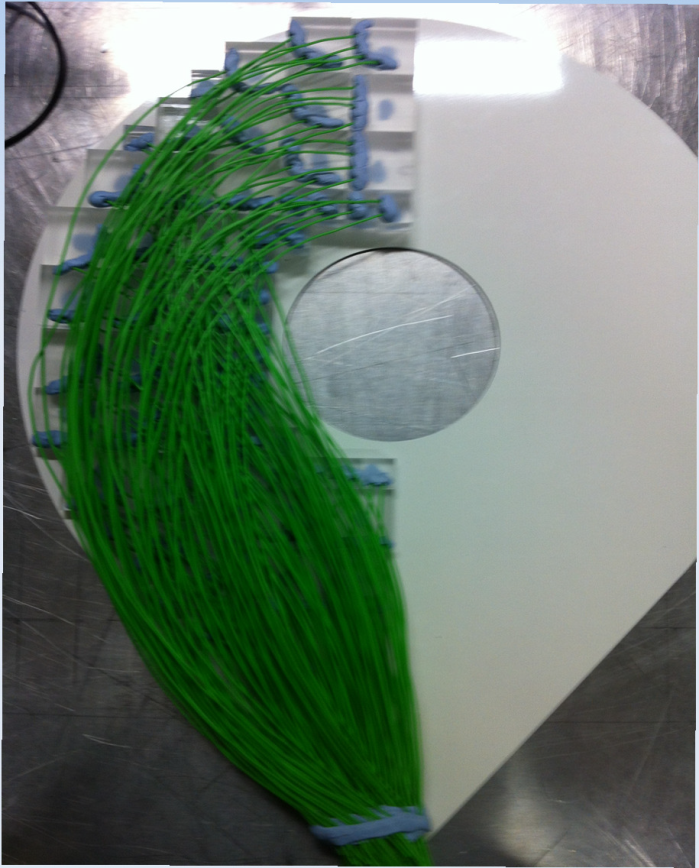 LHCb Preshower
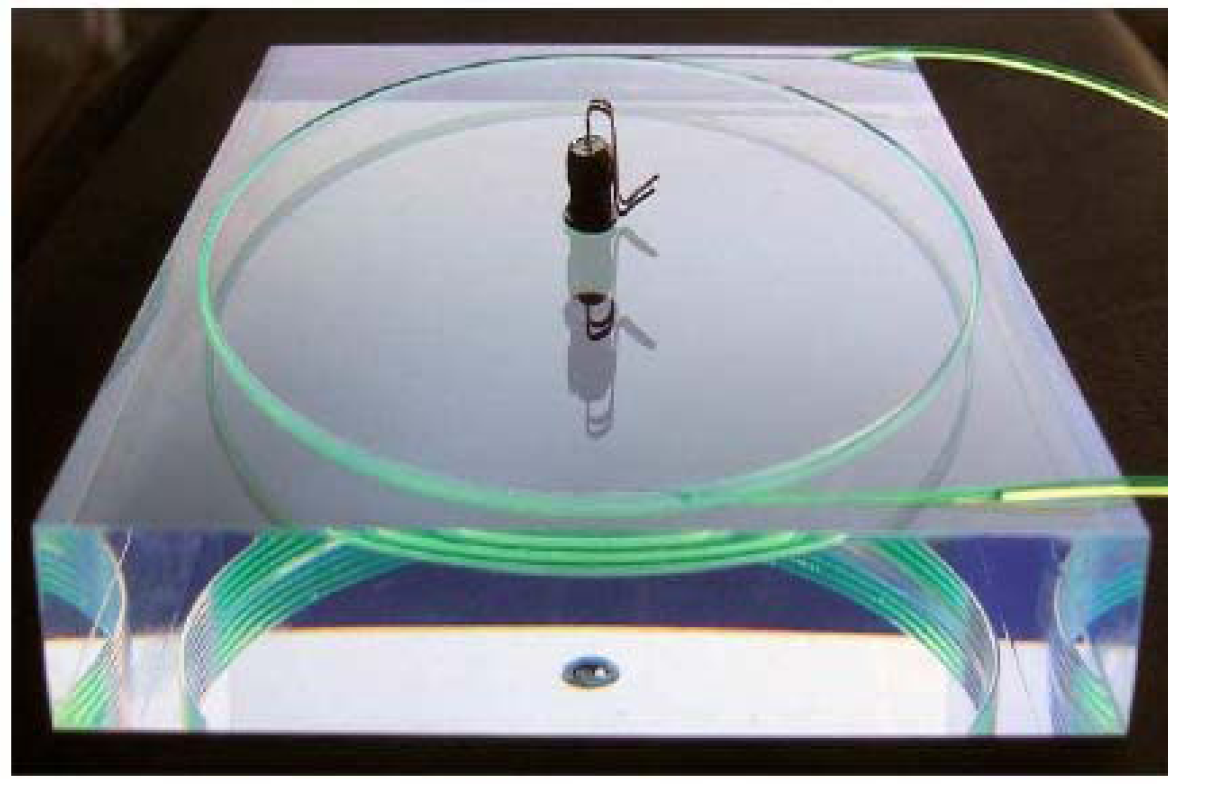 SoLID Collaboration Meeting
58
Fiber
WSL fiber in shower, 100/module
Bicron BCF-91A  
multi-clad, 1/e length >3.5m
1mmD, bend 20cmD (?)
 $0.87/m
less rad hard
WLS fiber in preshower pad, 1-2/module
KURARAY Y-11(200)MS 
multi-clad, 1/e length >3.5m
0.5mmD, bend 5cmD
$1/m
more rad hard
Clear fiber for both, 101-102/module
Bicron BCF-98 
$1/m
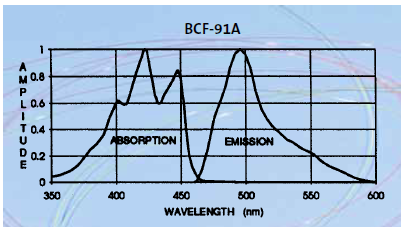 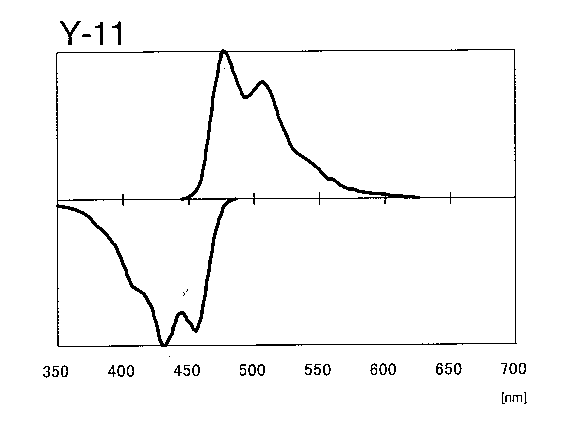 SoLID Collaboration Meeting
59
Fiber connection
Shower will use 1-1 bundle fiber connector.
Used in previous experiments (LHCb, Minos)
custom made fiber connector $175/module, quote by LEONI
 Preshower will use comercial 1-1 single fiber connector, a few $ each.
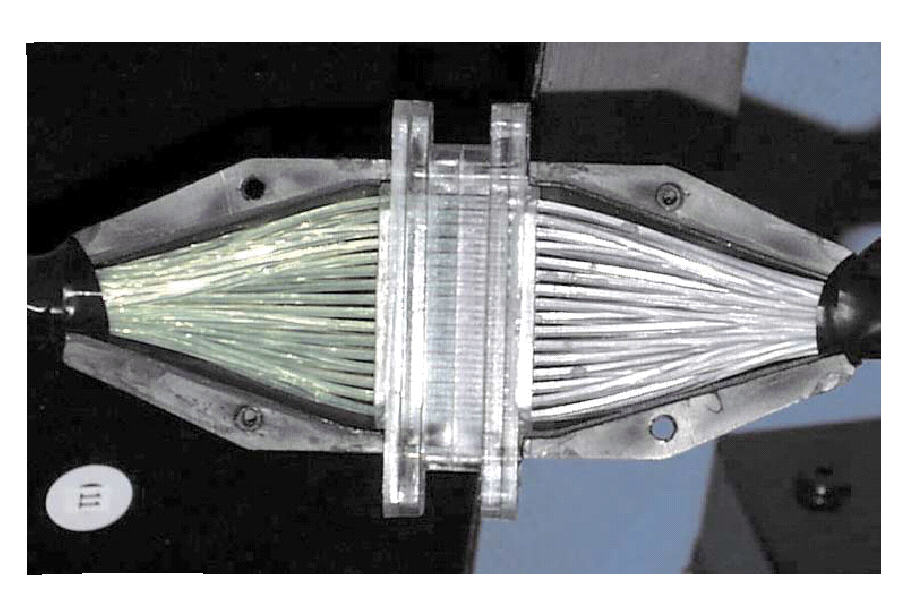 LHCb shower
fiber bundle to PMT connector,  cost estimate $25/module
SoLID Collaboration Meeting
60
Readout
PMT option -  Hamamatsu R3998-02
28mmD Bialkali Photocathode
$600 each
Used by CLAS TPE calorimeter which has COMPASS module
As our baseline design
APD/SiPM option
High resistance to magnetic field
Need to be careful due to high neutron background
Contacting vendor for high radiation resistance designs (sensor + amp.)
Estimating neutron background @ photon detectors
SoLID Collaboration Meeting
61
Budget Update
SoLID Collaboration Meeting
62
Budget table – calorimeter group version
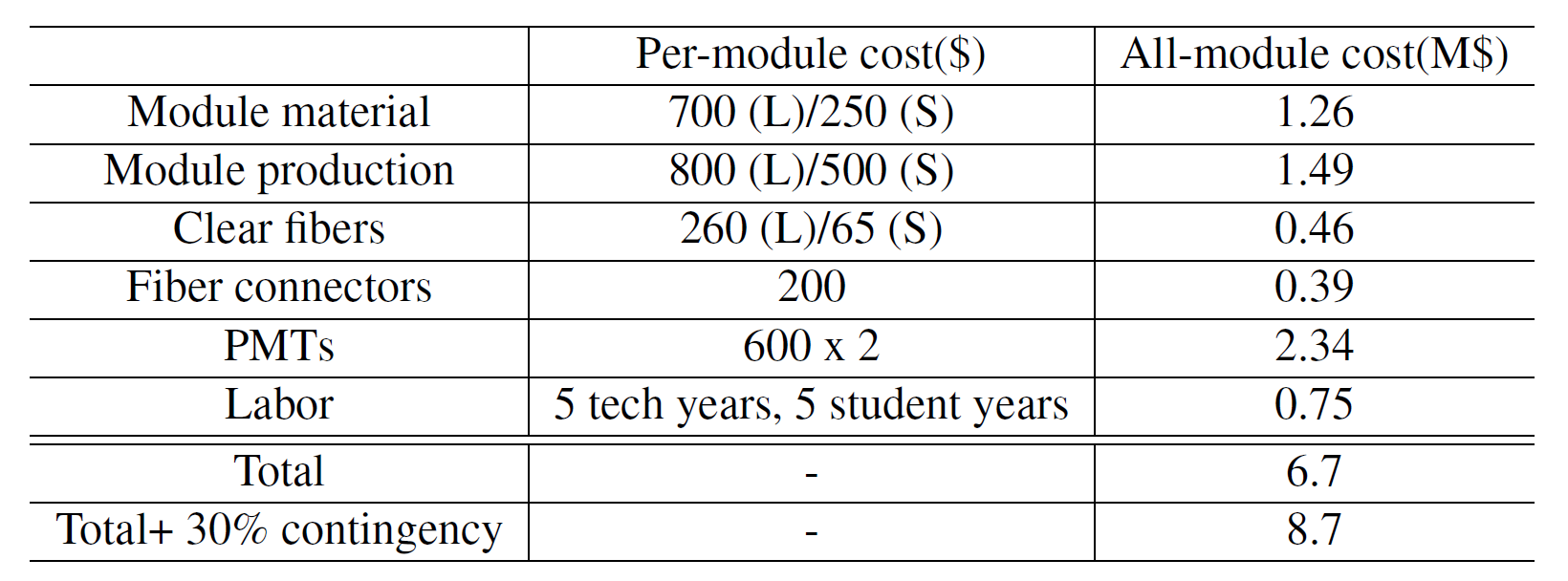 + Prototyping ~ 0.3 M$
Lab estimate : 5.7 (base)+3.8 (Labor)
JP : 6.2 (base) + 1.3 (Labor)
SoLID Collaboration Meeting
63
Budget Update
SoLID Collaboration Meeting
64
Budget table – calorimeter group version
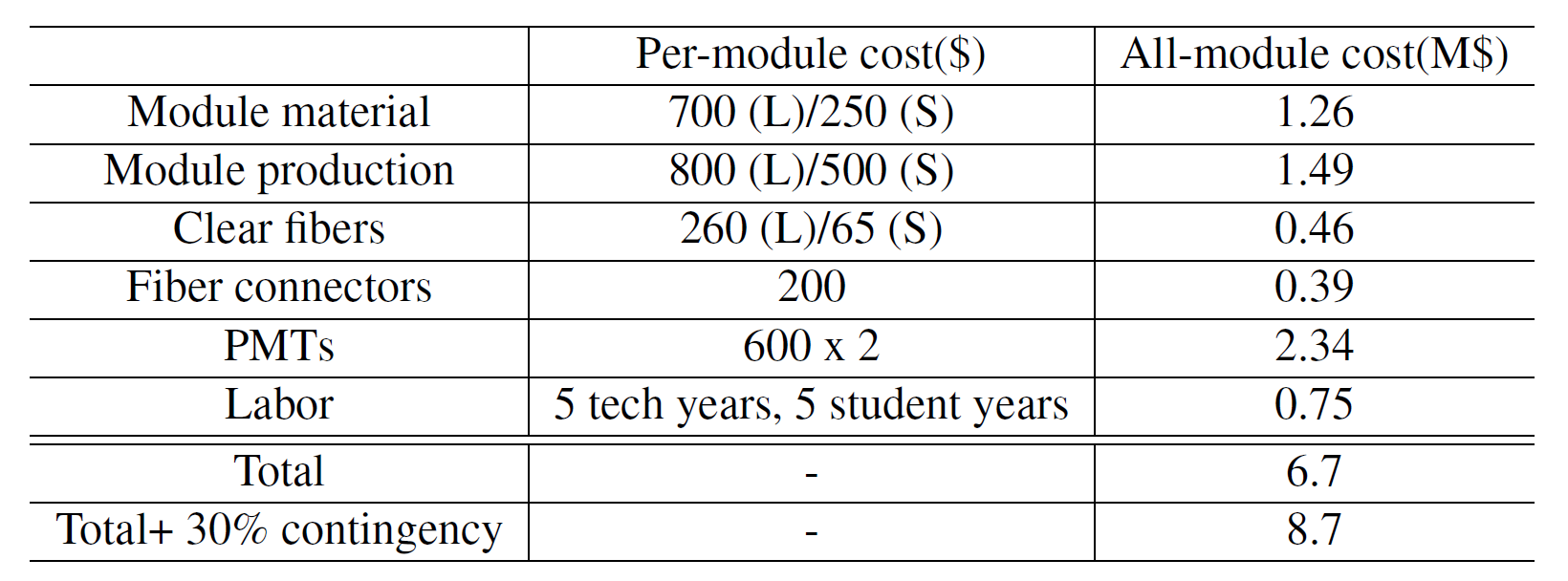 + Prototyping ~ 0.3 M$
Lab estimate : 5.7 (base)+3.8 (Labor)
JP : 6.2 (base) + 1.3 (Labor)
SoLID Collaboration Meeting
65
What we need
SoLID Collaboration Meeting
66
What we need
Engineering support (Zhiwen)
Support structure
How to do maintenance and install it back
Inquiries 
IHEP (Xiaochao)
Fiber connection (Mehdi)
Photon detectors (Zhiwen)
Background effect (Jin)
Event mixing with signal and background simulation
Prototyping
SoLID Collaboration Meeting
67
Support structure ideas
Overview
One support for LAEC, one support 
	for FAEC
Only a few cm gap between outer radius of SIDIS LAEC and inner radius of cryo, is it enough?
Only a few cm gap between outer radius of FAEC and inner radius of nose cone, is it enough?
Need to consider the supporting with overall magnet cryo and yoke structure.
“super” Modules
Group 1-3 row of modules into supermodule
shift supermodule’s horizontal position to make layers
SoLID Collaboration Meeting
68
backup
SoLID Collaboration Meeting
69
WLS radiation hardness
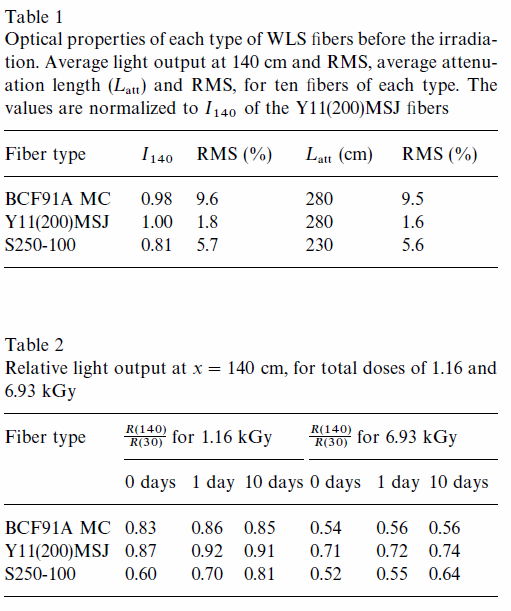 SoLID Collaboration Meeting
70
Fiber connection (Backup option)
Fiber splicing
Robust connection and excellent transmission (2%)
CLAS12 Forward Tagger Hodoscope will fuse WLS and clear fiber.  Commercial vendor has been contacted and They are also developing their own method. 
We will collaborate with them to examine the labor and cost requirement.
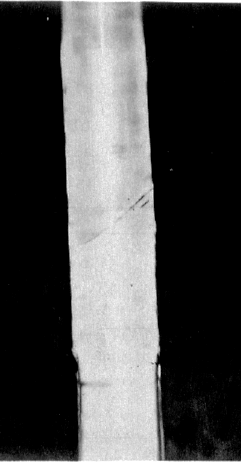 joint
SoLID Collaboration Meeting
71